ভবভূতিভবভূতির নাট্যপ্রতিভার পরিচয়
Prof.Tanmay Sardar
Department of Bengali
Dewan abdul Gani College
জীবন পরিচয়
দাক্ষিণাত্যের পদ্মপুরে কবির জন্ম
পিতা- নীলকণ্ঠ , মাতা- জাতুকরনী 
‘ শ্রীকণ্ঠ’ উপাধী পেয়েছিলেন।
সময় কাল- ৬৫০-৭৫০ খ্রিষ্টাব্দ।
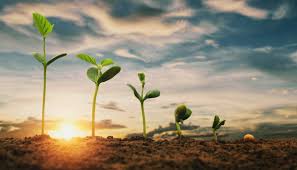 সৃষ্টি
মালতী মাধব   
মহাবীর চরিত          
উত্তররামচরিত
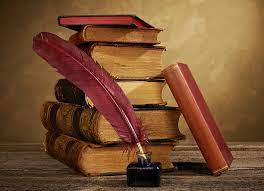 মালতী মাধব
অনুমান করা হয় এটি ভবভূতির লিখিত প্রথম নাটক।
১০ অঙ্কে নাটকটি রচিত।
পদ্মাবতীর রাজ্যের মন্ত্রী ভূরিবসুর কন্যা মালতী ও বিদরভরাজ্যের মন্ত্রী দেবারতের পুত্র মাধবের প্রণয় কাহিনী এর মূল বিষয়। 
 অতিরিক্ত ঘটনার বর্ণনা, এবং অসংযত ভাষা ব্যাবহারের ফলে নাট্যরস  জমে উঠে নি। 
একাধিক রসের ব্যবহার এই নাটকের বিশেষ গুণ। 
বৌদ্ধ সাধকদের সমাজসেবা, মহাশ্মশানের চিত্র অঙ্কনে কবি কৃতিত্ব দেখিয়েছেন।
মহাবীর চরিত
৭ টি অঙ্কে বিন্যস্ত।
রামের বীরত্ব, রাবণ বধ এই কাব্যের মূল আলোচ্য বিষয়। 
এই নাটকে মানুষ রাম অপেক্ষা দেবতা রামের চিত্রই অঙ্কিত হয়েছে।
রামায়ণের কিছু ঘটনা কে নতুন ভাবে সাজিয়েছেন নাট্যকার। 
ঘটনার আধিক্য নাটকের নাট্যরস কে জমতে দেয় নি এ নাটকে।
উত্তর রামচরিত
৭ অঙ্কে এই নাটকটি রচিত।
রামায়ণের উত্তরখণ্ড থেকে এ নাটকের উপাদানটিকে সংগ্রহ করা হয়েছে।
মিলনান্তক নাটক এটি।  
শম্বুক চরিত্রে পার্থক্য আছে রাম্যানে শূদ্র হয়ে তপস্যা করার জন্য রাম হত্যা করেছিলেন। তবে এ নাটকে শাপমুক্তির জন্য রাম শম্বুক কে হত্যা করেছেন। 
সীতা চরিত্র টি পবিত্রতায়, সহ্যশীলয়তায় উজ্জ্বল হয়ে উঠেছে।
রাম চরিত্রে বীরত্ব হীন হয়ে পড়েছে।
তবে ঘটনার সজ্জায়, বর্ণনায়, নাট্য রসের আবেদনে নাটক টি সংস্কৃত সাহিত্যে অতুলনীয় হয়ে উঠেছে।
সাহিত্য সমালোচনার দৃষ্টিতে ভবভূতি
বীরত্ব পূর্ণ ও বিস্ময়কর ঘটনা বর্ণনায় নাট্যকার কৃতিত্বের পরিচয় দিয়েছেন।
বিদূষক চরিত্র সৃষ্টি করেন নি। কারণ হাস্যরস নয় জীবনের সুগভীর বোধ কেই তিনি তাঁর নাটকে তুলে ধরতে চেয়েছিলেন।
নিসর্গ বর্ণনাতে ভবভূতি অনবদ্য প্রতিভার পরিচয় দিয়েছিলেন। যেমন, পঞ্চবটী বন,পাহাড়,মেঘ ইত্যাদি। 
মনব মনের সহজাত প্রবৃত্তি যেমন প্রেম, ক্রোধ বাসনার চমৎকার প্রকাশ লক্ষ্য করা যায় তাঁর নাটকে। 
বৈদগ্ধ্য পূর্ণ ভাষা তাঁর কাব্য কে করে তুলেছে জটিল বুদ্ধিদীপ্ত।